Connect4IUC / 
VLIR-UOS in Vietnam
Christophe Goossens
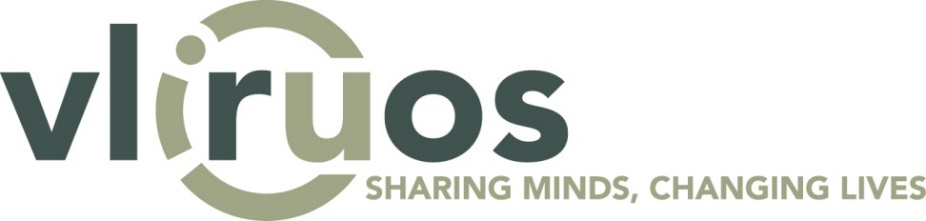 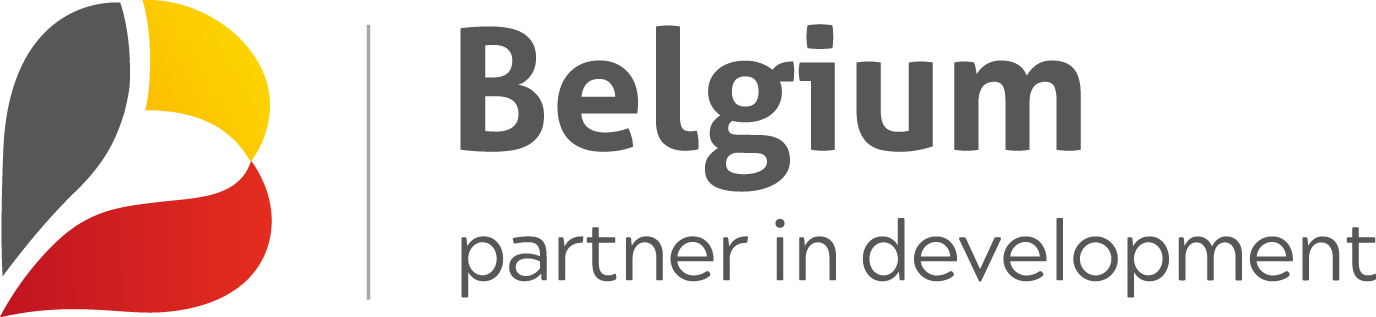 What’s new?
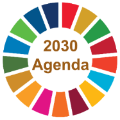 2030 Agenda for Sustainable Development

Country strategy approach 
     SDG centred approach

SDG Principles: 
Leaving No One Behind (LNOB)
Multistakeholder partnerships 
Interconnectedness
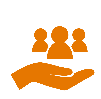 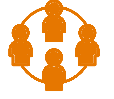 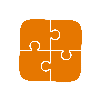 What’s new?
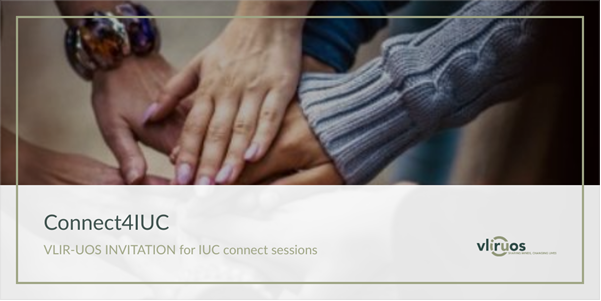 Focus on connecting

Country Reference Frameworks
2030 Agenda
Higher education context
Other (Belgian) actors

Joint Strategic Frameworks (JSFs)
Thematic JSF HES4SD 
Geographic JSF Tanzania

SharePoint tool (in development)
[Speaker Notes: The Country Reference Framework (CRF) for Tanzania supports teams of academics when identifying and formulating project proposals:
by providing a context analysis focused on Agenda 2030 on Sustainable Development and the higher education sector in Tanzania
and by providing an overview of Belgian development actors active in Tanzania, their ongoing projects and partners, in view of exploration of opportunities for synergy and complementarity.
Country Reference Frameworks as information/connecting hubs

Thematic JSF: higher education and science for sustainable development

SharePoint tool: connecting & exchanging between 5 new IUCs, later open to others]
VLIR-UOS website
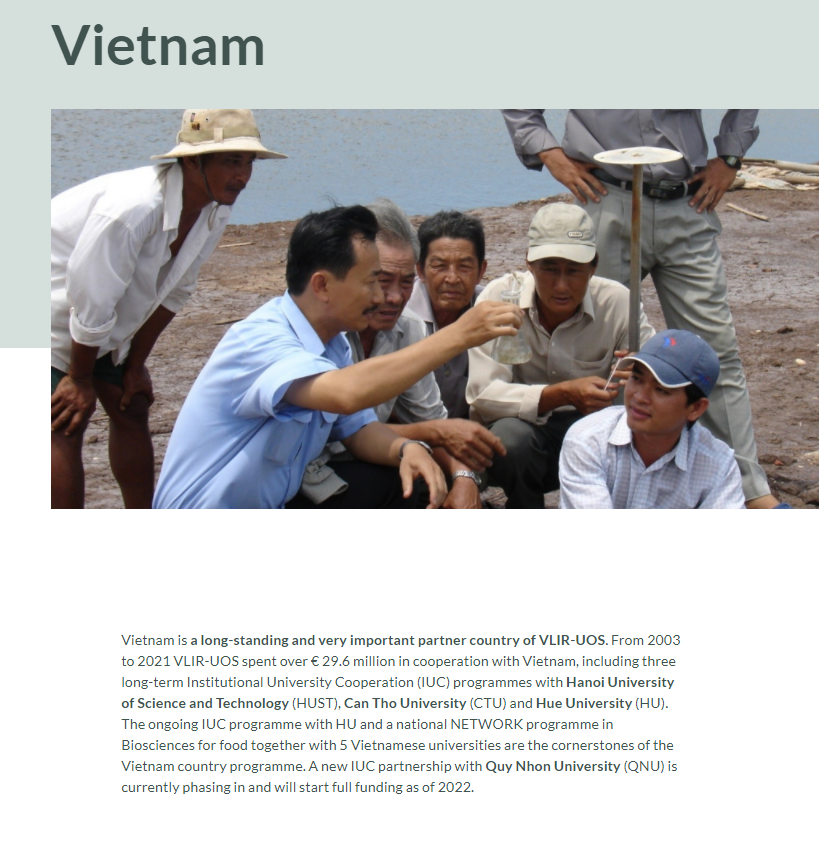 IUC Phase In QNU

Country page Vietnam


Sharepoint tool to connect: exchange with the 5 new IUCs, then to open to others: tool in development
How to connect with QNU?
For incoming team members or other interested parties:
Coordinators:
Vietnam coordinator: Vu Thi Ngan: vuthingan@qnu.edu.vn 

Flemish coordinator: Kristiaan Temst: kristiaan.temst@kuleuven.be

Managers:
Vietnam manager: Nguyen Van Thang: nguyenvanthang@qnu.edu.vn 

Flemish manager: Piet Wostyn: piet.wostyn@kuleuven.be